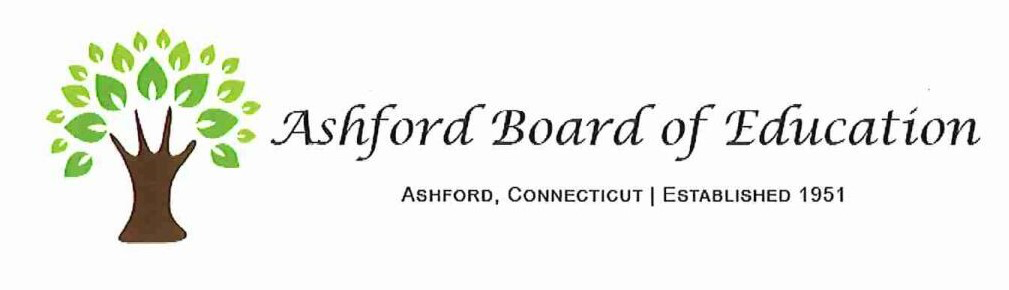 Board of Education/Board of Finance 
“Approved” Budget Increase = 4.21% 
Fiscal year 2023
(School year = 2022- 2023)
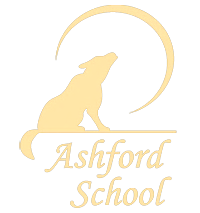 Craig Creller, Superintendent
April 11, 2022
1
BOE RECOMMENDED BUDGET (summary – Approved 2/10/22 – 4/7/22 by BOE)
2021 - 2022 Adopted Budget 					$ 8,000,602
2022-2023 Superintendent’s “proposed” Budget  (2/24/22)	$ 8,611,639 

Board of Finance “approved” increase (3/10/22)		$ 8,337,427

 *  Gross Difference in dollars (@ 4.21 %)			$   336,825
   
** Total Budget increase from FY 2022 to FY 2023		=    4.21  %
2
Cost Containment Initiatives:
- Health Insurance plan savings (New Town/BOE consultant) (ongoing)
- Staff assignments and supplies to reflect “need to have” vs. “nice to have”.
- Switch from Apple to Chromebook as primary student electronic.
- Continue to negotiate energy supplies (diesel, heating oil, electricity, etc.) (ongoing)
- Better inventory of all devices (WASP system).
- Computerize ALL accounts payable, payroll & benefits.
- Careful review and negotiation of ALL contracts.
3
Board of Finance “approved”  BUDGET (4.21%)
4
2022 - 2023 BUDGET by Major Object
BENEFITS
6
BUDGET – What’s “in”?
Paraeducators in all PreK (2) and K (3) classes
New Math Interventionist
7
BUDGET – What’s “out”?
Cut  three (3) General Education ParaEducators (1 currently vacant, 2 + vacancy = 3 total)
Cut one Special Education teacher (vacancy)
Reduce outside provider contracts (OT/PT)
Cut Library/Media Specialist (vacancy)
8
BUDGET category  #1  -”Certified Salaries”
9
BUDGET category #2 –“Non-certified compensation”
10
BUDGET Category #3 – “Employee Benefits”
11
BUDGET category #4 – “Transportation”BUDGET category #5 – “Maintenance & Repairs” BUDGET category #6 – ”Special Education Tuition”
12
BUDGET category #7 – “Energy” (Oil, Diesel, gas, elec.)
13
BUDGET category #8 – “Supplies & Materials”
14
BUDGET category #9 – “All Other”
15
BUDGET category #9 – “All Other”…continued
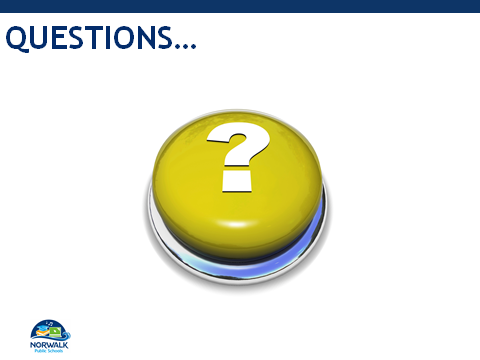 16
BUDGET Summary (FY17 – FY23)(7 years)
17